ALPHA 
SIGMA 
ALPHA
GAMMA CLIO
FAQ’s
By Hayley Brennan
Created by Hayley Brennan – information provided by alphasigmaalpha.org
[Speaker Notes: Changed slide master to show footer.
Slide 2:
Changed bullets on slide 2 to symbol
Changed smart art style to polished, changed shape to circles from rounded rectangles]
How do you choose positions?
First we take nominations
Then we create a mock slate
Then we pick one person from each category to be on the final slate
The people on the final slate do speeches
Then we vote to pass or fail the final slate
If it doesn’t pass,
We re-nominate
And vote again!
Created by Hayley Brennan – information provided by alphasigmaalpha.org
[Speaker Notes: Added word art and changed effect to center shadow
Animation]
Who takes all of your Photos?
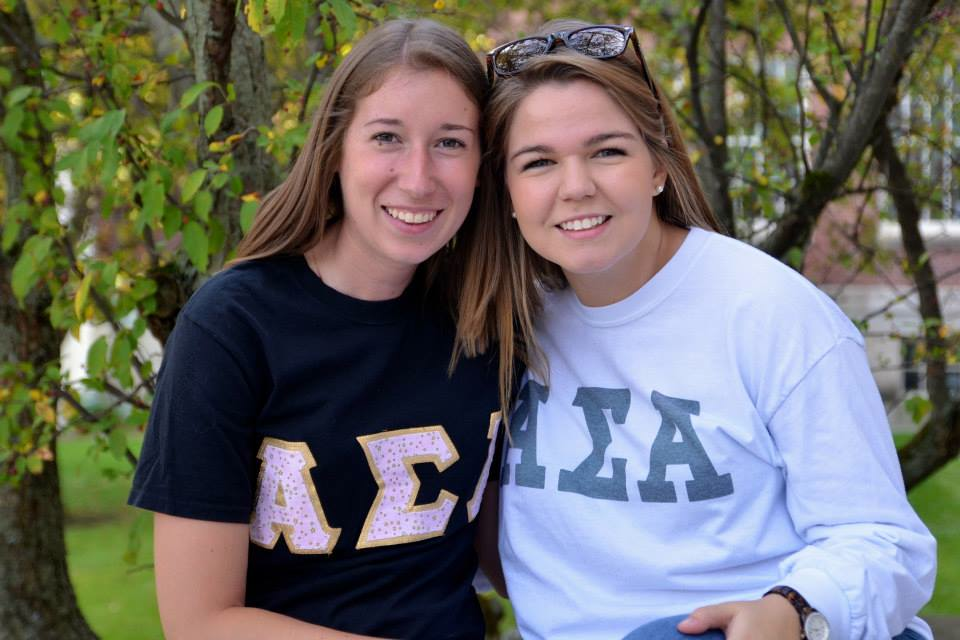 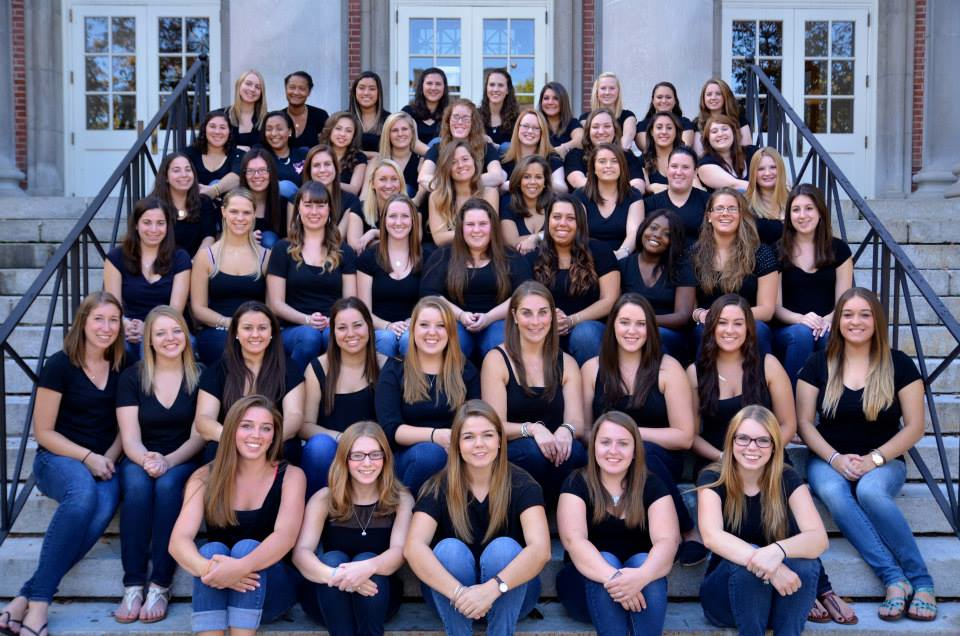 One of our Sisters Hannah Willis gives up her time to make us look beautiful in our group pictures.
Created by Hayley Brennan – information provided by alphasigmaalpha.org
[Speaker Notes: Style applied to photo- reflected rounded rectangle
Text box added and formatted]
OUR SORORITY
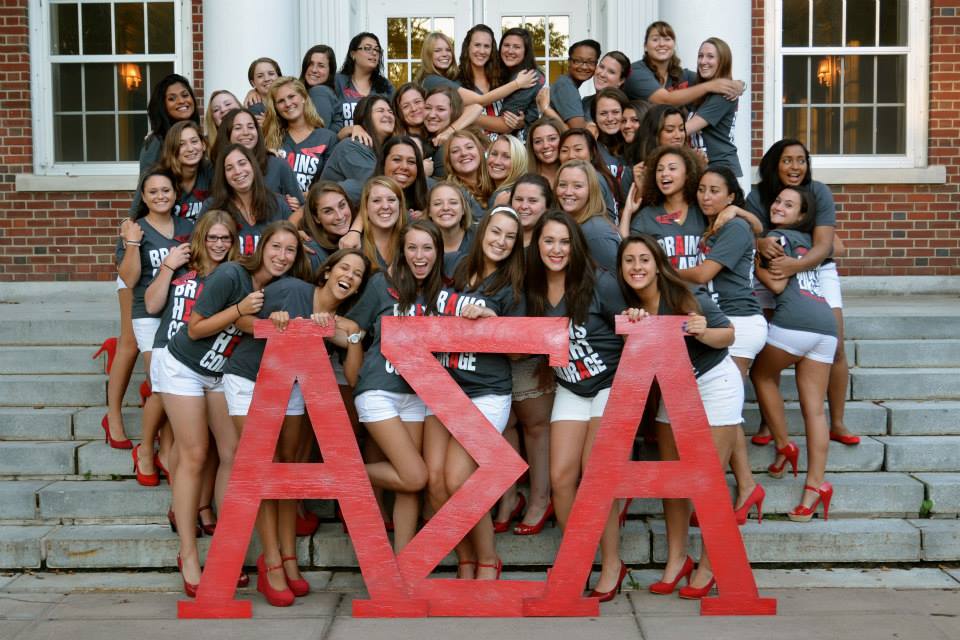 Created by Hayley Brennan – information provided by alphasigmaalpha.org
Why did you join ASA?
I joined ASA because of my biological sister. She is also a member of Gamma Clio which makes me a Legacy.

A Legacy is the: Sister/step-sister,
Daughter/step-daughter,
Granddaughter/step-granddaughter,
Niece/step-niece of an Alpha Sigma Alpha member.

She never pushed me to join but ever since I was younger I always followed in her footsteps
Created by Hayley Brennan – information provided by alphasigmaalpha.org
[Speaker Notes: Image recolored to sepia]
Is ASA a national sorority?
Yes Alpha Sigma Alpha is a Nationally recognized Sorority.
There are over 90 collegiate chapters throughout the United States
These chapters are broken up into districts 
Gamma Clio is in district 3

ASA NATIONAL WEBSITE
Created by Hayley Brennan – information provided by alphasigmaalpha.org
[Speaker Notes: Animation
Hyperlink to external site]